Hva trengs inn i hjemmet for at barn og unge mestrer å leve med sykdom/lidelse i huset på en god måte?
Ellen Katrine Kallander – Førsteamanuenesis ved VID Vitenskaplige høyskole
Studie om hva barn og deres foreldre ønsker av hjelp
534 familier med barn 0-18 år 
fra fem helseforetak
Rekruttert gjennom syk forelder under behandling i spesialisthelsetjenesten
Intervjuet familiene  i deres eget hjem  - over to år 2013-2015
Oppfølgningsstudie 1.5 år senere
BSP_5_HS
Doktorgrad om hva barna bidrar med i hjemmet, hvordan de opplever stress og livskvalitet ved å bidra inn i familien
246 barn mellom 8-18 år 
140  forelder med kreft eller nevrologisk sykdom (m = 4 år)
76  foreldre med psykisk lidelse (m = 10 år)
30  forelder med rusavhengighet (m = 12 år)
Children affected by parental illness or parental substance abuse: young carers, well-being and quality of life
Menneskelig nær – faglig sterk
Barnas situasjon hjemme?
Kap. 8.4.2 i Multisenterstudien sier:
En tredjedel av barn og unge opplever at de tar for mye ansvar som følge av foreldrenes sykdom – stress

BSP_5_HS
Menneskelig nær – faglig sterk
Hva bidrar barn som pårørende?
Husarbeid

Husholdningsarbeid

Økonomisk og praktisk

Omsorg for søsken

Emosjell omsorg

Intimomsorg 

Helsehjelp
68 % Tømme oppvaskmaskin  
65 %  Rydde/vaske andre rom enn sitt eget 
50 % Handle mat 
85 % Flytte eller bære tunge ting
19 % Betale regninger 
15 % Jobbe deltid 
38 % Passe på søsken alene 
19 % Følge søsken til skole 
64 % Holde den syke med selskap 
64 % Passe på at den syke har det bra 
15 % Kle av eller på forelder 
4-8 % Dusje eller vaske forelder 
22 % Passe på at den syke tar medisinene
11 % Følge den syke til lege eller sykehus
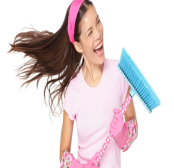 Positive og negative konsekvenser
I hovedsak opplever barna det som positivt å hjelpe til
Det føles godt å kunne hjelpe (59 %)
De føler det gjør noe bra (57 %)
At foreldrene deres er stolte av dem (53 %)
 At de liker den de er ( 53 %)
 40 % rapporterer stress som en negativ konsekvens av å bidra 
En tredjedel opplever å måtte gjøre ting som gjør dem opprørt
En tredjedel tenker hele tiden på det de må gjøre hjemme 
Mange føler seg veldig ensomme (22 %), en tredjedel av barna i psykiatri/rus
Menneskelig nær – faglig sterk
Barn som pårørendes stress i hverdagen  og råd til andre i samme situasjon
Råd til andre i samme situasjon
1) Snakke med noen andre, gjerne andre voksne 
2) Tenke positive tanker 
3) Pass på og hjelp din syke forelder 
4) Ha god kontakt med familie og venner gjennom åpenhet   
     om problemene og for å kunne be om hjelp.
Det vanskeligste
Å se deres syke forelder lide, forelders manglende kapasitet og tapet av sosiale aktiviteter sammen 
Å hjelpe den syke og i stor grad måtte klare seg selv
Forelders skiftende humør, fra sliten til sur og sint
Forelders innleggelser og manglende tilstedeværelse 
Å selv måtte håndtere egne følelser
Menneskelig nær – faglig sterk
Hva sier syk forelder om barnas bidrag og hjelp i hjemmet?
70-80% rapporter redusert omsorgskapasitet til å få hverdagsrutinene med barna til å gå rundt

22 % av somatisk eller psykisk syk forelder rapportere at barna må ta mer ansvar hjemme som følge av deres sykdom

10 % rapportere at barna har hjulpet dem med personlig hygiene som de vanligvis ville greid selv

Kun 14 av 238 familier (4 %) med barn over 8 år mottok praktisk hjelp fra hjemmebasert tjenester
11 av 135 familier der forelder var alvorlig somatisk syk 
3 av 75 familier der forelder hadde psykisk lidelse
 Gjennomsnittlig tildeling var 1,5 time i uken
Barn som pårørendesstress observert av lærer
Basert på læreres vurderinger:
Ingen signifikant forskjeller mellom gruppene i skoleutfordringer
Barn av foreldre i psykisk helsevern skåret signifikant lavere på 
    akademisk kompetanse enn barn av foreldre rekruttert fra somatikk
Menneskelig nær – faglig sterk
Stressopplevelser i familien påvirker hverandre
Syk foreldre – Barnet- Annen foreldre alle påvirker hverandre gjensidig

Partner med felles barn opplevelser ofte maktesløshet i krav mellom arbeid og omsorg i hjemmet - stress

Syk forelder opplever ofte utilstrekkelighet i grunnet manglende omsorgskapasitet - stress

Barn i familier med sykdom opplever ofte manglende kontroll, uforutsigbarhet - stress
Hvem opplever barnet at det får hjelpsom hjelp fra?
Menneskelig nær – faglig sterk
Hva mener barn og foreldre trengs inn i hjemmet for å mestre?
Sykdom i familien har eksistert i all tid - så lenge vi har eksistert
Hva har endret seg de siste 50 årene som gjør at vi bør tenkte nytt om barn og unges behov?

Hva er ny kunnskap om hva barn og unge har behov for, for å mestrer å leve med sykdom/lidelse i hjemmet på en god måte viktig?
Stress og mestring.pdf
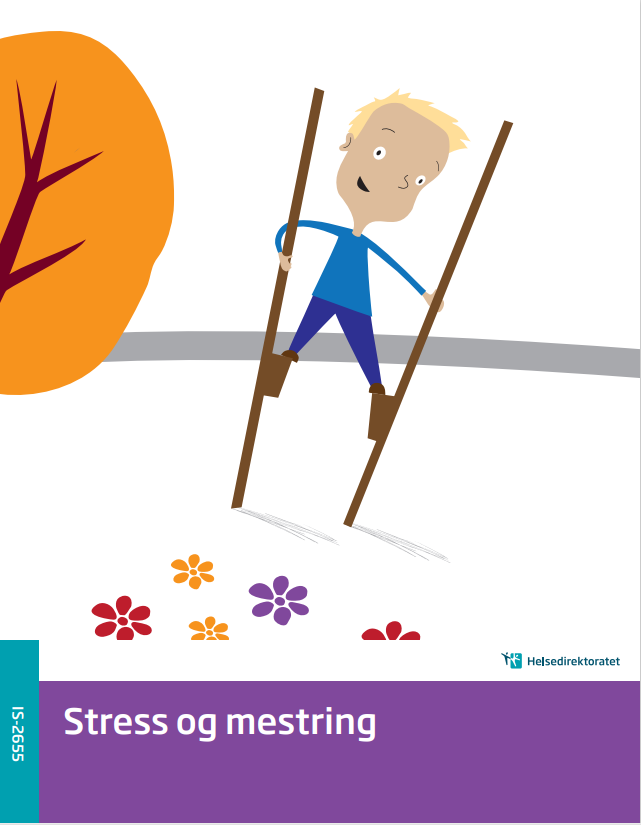 Menneskelig nær – faglig sterk
Hva har økt stresset?Parallelle endringer i Norge fra 1960 tallet og frem til i dagBarn som pårørende kan oppleve stress gjennom hele livsløpet - likestilling i omsorgsarbeid for syke foreldres behov i 2024?
Likestillingstiden 
Endringer antall tilgjengelig hender i hjemmet
Fra hjemmeværende husmor til deltidsarbeid på 1970 tallet og en av de mest likestilte landene i verden - høyest arbeidsdeltakelse blant kvinner 2010-2020
Fra husmorvikar (avviklet i 1980) til barnevern – helsepersonells primærtiltak for barn som pårørende i 2011-2014 (Kallander, 2011, Ruud m.fl. 2015, Stavens m.fl. 2023) 

Effektiviseringstiden i spesialisthelsetjenesten 
fra døgn til poliklinisk og hjemmebehandling – kommunen har fått ansvaret (i praksis familien)


Familievikarer reetableres i 13 av 357 kommuner
Menneskelig nær – faglig sterk
Hva var stress og Helsedirektoratets tiltak for mestring i 2017?
Positivt stress –Pulsen går raskere, hormonene endres, men ingen opplevelse av trussel eller frykt – fysisk aktiviteter, forelskelse eller utfordrende arbeidsoppgaver. 

Akutt stress - plutselige situasjoner som trenger en rask reaksjon. Ikke negativt dersom en raskt finner en egnet reaksjon og slappe av på

Kronisk stress  (giftig stress) - negativ. stress oppstår ved gjentatte møter med stressfaktorer som er uunngåelige og belastende.
Opplevelse av uoverensstemmelse mellom kravene i situasjonen og barnets ressurser (biologiske, sosiale, psykiske) (Lazarus & Folkman, 1984) 

Kan endres gjennom å: 
tilby barnet sosial støtte
justere krav og forventninger (hjemme og skole/arbeid) i tråd med barnets muligheter til å innfri dem.
Menneskelig nær – faglig sterk
Utdypende perspektiver på stress i mediene                    The Mind-Bodylab UiO podden
Stress er en fysiologisk aktivering
 - frigjøring av energi for å kunne løpe 
   fra en trussel (en løve)   
Hjerte slår raskere – mobilisering
Sansene skjerpes
Fordøyelse på vent, vekt opp eller ned 
Reproduksjon satt på vent
Hormonene7 adrenalin og kortisol skilles ut.
Kortisol forhøyes er i samspill andre hormoner i kroppen, oxytocin, østrogen, testosteron m.fl.
sykdom kan ikke løpes i fra heller ikke abstrakt stress 

Kroppen ikke er konstruert for kronisk stress over lang tid, men for å løpe fra en løve. Negative helseeffekter er kroppens stressrespons på opplevelse av trusselen.
[Speaker Notes: Professor og forskningsleder på Ahus Vegard Bruun Bratholm Wyller]
Hvorfor er kunnskap om stress i familien og barn og unge viktig? Sammenhengen mellom stress og nevroplastiske lidelser
Nevroplastiske lidelser - et aktivt forskningsfelt som undersøker hvordan psykososiale stressorer kan påvirke hjernens struktur og funksjon. 

Nevroplastisitet refererer til hjernens evne til å endre og tilpasse seg gjennom hele livet som reaksjon på opplevelser og miljøpåvirkning. 

Stress, spesielt kronisk stress, kan ha betydelige effekter på plastisiteten, noe som kan bidra til utvikling av eller forverring av nevroplastiske lidelser.
Menneskelig nær – faglig sterk
Langvarig stress i barneårene – kronisk stress gjennom livsløpetChatGPT UIO:«Oppsummer forskning om langvarig stress i barneårene med kilder»
Langvarig stress uten tilstrekkelig støtte kan ha alvorlige konsekvenser for psykisk og fysisk helse inn i voksenlivet, ofte kalt «giftig stress».

Hjernes utvikling: 
Spesielt i områder som er viktig for regulering av følelser og kognitiv funksjon, og for læring og hukommelse (McLaughlin et al., 2014).

Fysiologiske konsekvenser: 
Økte nivåer av kortisol som kan skade kroppens systemer over tid - kroniske helseproblemer som hjerte- og karsykdommer, diabetes, og nedsatt immunfunksjon senere i livet (Gunnar & Quevedo, 2007).

Psykisk helse: 
Utvikling av depresjon, angst, PTSD, emosjonelle og atferdsmessige problemer (Danese et al., 2009).

Atferdsmessige utfordringer: 
Tendens til å utvikle vanskeligheter med sosial tilpasning og skole-prestasjoner (Shonkoff et al., 2012).
Internasjonal litteratur om vagusnervens betydning for stress til folket i 2024
nøkkelrolle i kroppens stressresponssystem
en del av det parasympatiske nervesystemet
hovedfunksjon er å modulere hjertefrekvens, fordøyelse og inflammatoriske responser.
Menneskelig nær – faglig sterk
Nasjonal litteratur om vagusnervens og stressredusksjon i 2024GPT UiO:«Beskriv forskningsbaserte tiltak på individnivå for redusere kronisk stress med kilder»
Mindfulness-baserte stressreduksjonsprogrammer har vist betydelig reduksjon av kronisk stress-fysiologiske og psykologiske symptomer (Chiesa & Serretti, 2009).
Fysisk aktivitet: Regelmessig moderat fysisk aktivitet har en dokumentert effekt på å redusere stressnivåer (Salmon, 2001). 
Sosial støtte: kan gi emosjonell trygghet og redusere fysiologiske responsene på stress (Cohen & Wills, 1985). 
Puste- og avslapningsteknikker: Dype pusteteknikker og progresiv muskelavspenning kan redusere kroppens stressrespons. (McCallie, Blum, & Hood, 2006).
Vagusnerven - reduksjon av stress, fremme helse og livskvalitetGPT UIO: Hva er viktig forskningsbasert kunnskap om Vagusnerven for å redusere stress, inkluder kilder
Kunnskap og forståelse om vagusnerven rolle i stressresponsen
Kan gi barn og unge effektive strategier for stressreduksjon 
Bidra til å ivareta barn og unges generelle helse og livskvalitet gjennom livsløpet

Motstand mot det nye stressparadigme «eget valg å bli syk av stress»
Menneskelig nær – faglig sterk
Oppsummert – hva trengs for mestring av sykdom i hjemmet?Tiltak som kan fremme stressreduksjon:
Kompenserende tiltak for stressreduksjon
En beredskapsplan – å være forberedt på akutt stress gjør en forskjell
Familievikar for 
sosial støtte
praktisk avlastning 
balansering av krav opp mot familiens og barnas ressurser
Tilrettelegging i skole

Hjelp til selvhjelp – en stress PT
Kunnskap om fysiologisk stress
Stresshåndteringsguide
Et supplement til kompenserende tiltak 
  ikke en erstatning